CAREERS INAGRICULTURE
Considering a Career in Agriculture?
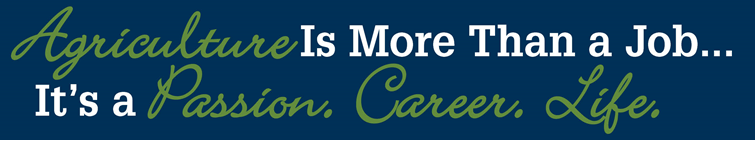 Did you Know?...
Less than 2% is directly involved and provide enough food and fiber for 166 people.
Not all agricultural workers work on a farm
In 2017, 21.6 million full- and part-time jobs were related to the agricultural and food sectors

Resource:  www.ers.usda.gov
What are some top careers in Agriculture?
Hydrologist
Agriculture Communicator
Food Scientist


Resource: www.agcareers.com
Also in high demand are research scientists, agronomists, veterinarians, salespeople, finance experts, information technologists, electricians and mechanics – just to name a few.
Quick Facts: (agcareers.com)
What Schools in my State offer Agriculture Programs?
Bluefield State College, Bluefield
Carver Career Center, Charleston
Eastern West Virginia Community & Tech College, Moorefield
Fred W Eberle Technical Center, Buckhannon
Glenville State College, Glenville
James Rumsey Technical Institute, Martinsburg
Marshall University, Huntington
Meredith Manor International Equestrian Center, Waverly
Potomac State College of WVU, Keyser
What Schools in my State offer Agriculture Programs?
Monongalia County Technical Ed Center, Morgantown
Salem International University, Salem
Shepherd College, Shepherdstown
University of Charleston, Charleston
West Virginia Northern Community College, Wheeling
West Virginia University, Morgantown
West Virginia Wesleyan College, Buckhannon
Wheeling Jesuit University, Wheeling
What are Ag Employers Looking For?
How Do I Get Started?
The Time to Prepare is Now!

Use the 3 Steps for Prep!
Step #1
Start By Building Your Resume
Join FFA and/or 4-H
Volunteer in the community
Get certifications (First Aide, Child Care, MSDOS)
Talk to a Career Coach or Guidance Counselor
Seek leadership opportunities
Use the Resume Worksheet
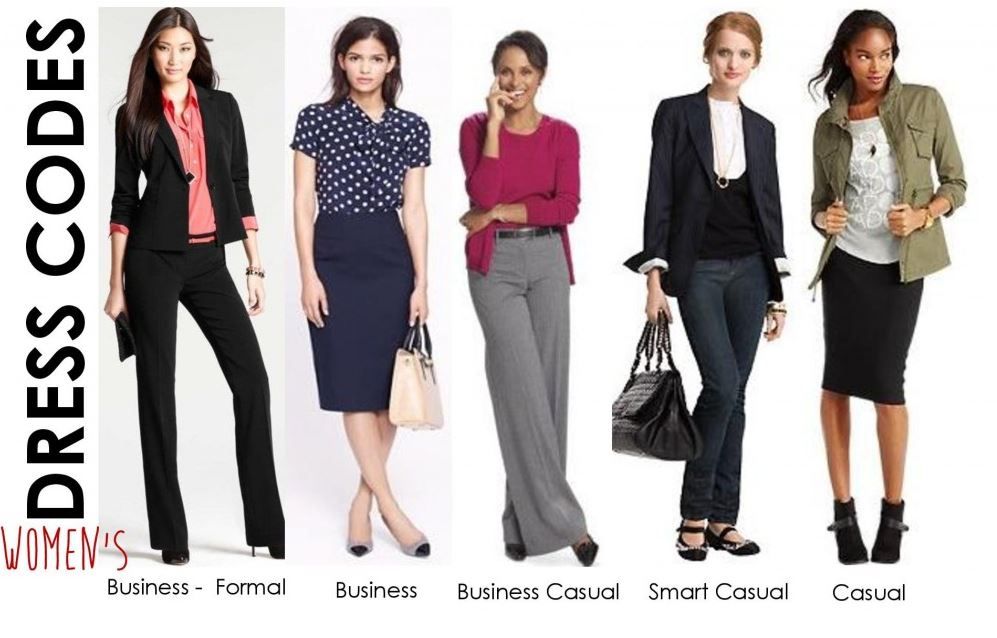 Step #2
Dress For Success
The Job You Want
Your Day
The Situation
First Impressions Begin Before You Speak!
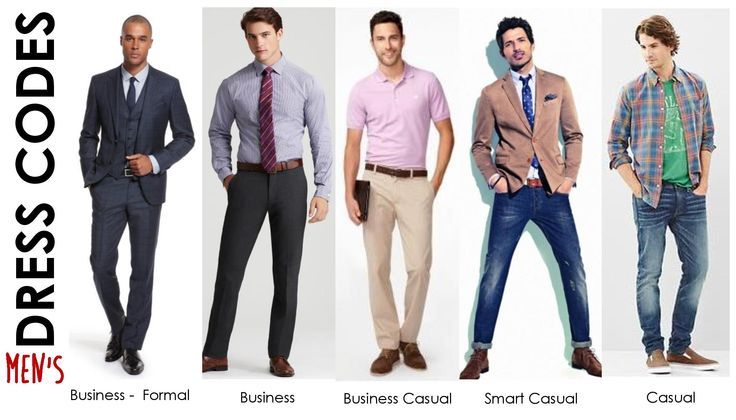 Step #3
Master the Business Handshake!
Introduce yourself
Pump hand 2-3 times
No forceful grips!
No fish hands!
No lady fingers!
One hand only
What if it’s sweaty?
End after 3-4 seconds
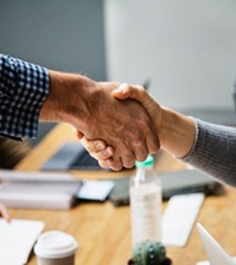 Arm Yourself with Knowledge!
Visit: 
www.AgExplorer.com
www.AgCareers.com
www.FarmFlavor.com
www.FarmCreditKnowledgeCenter.com
www.USDA.gov
www.FFA.org
www.4-H.org
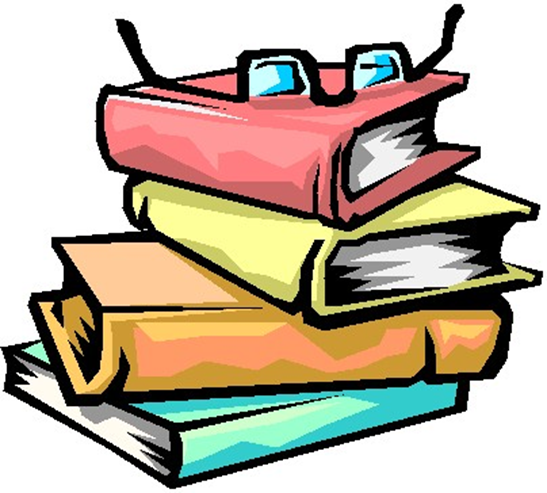 Who is Farm Credit?
The Farm Credit System is a nationwide network of lending cooperatives that serve rural America
Mission: to provide a reliable source of credit for American Agriculture by making loans and providing insurance to qualified borrowers
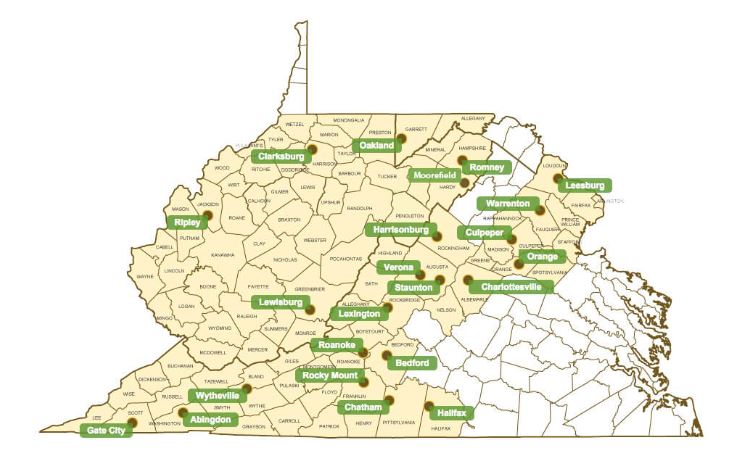 Farm Credit Knowledge Center
Our Mission: To Facilitate the Sharing of Knowledge and Resources within our Community for the Betterment of ALL Farmers and Those Interested in Agriculture

We serve as a “One Stop Shop” for Valuable Information, Data, Facts and Resources

Our team members are “Network Agents” where we strive to build relationships and make connections.
www.farmcreditknowledgecenter.com
Email:  KnowledgeCenter@fcvirginias.com